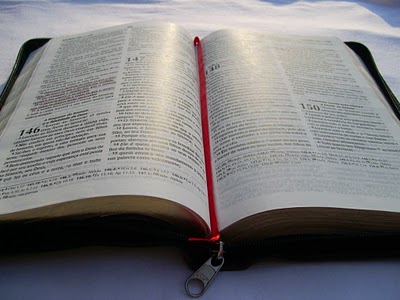 O QUE OS ANJOS
CAÍDOS FALARAM 
A RESPEITO DE
JESUS
GUERRA NO CÉU: “E houve batalha no céu; Miguel e os seus anjos
batalhavam  contra  o  dragão,  e  batalhavam  o  dragão  e os seus 
anjos;  mas não prevaleceram, nem mais o seu lugar se achou nos
céus.    E   foi   precipitado   o   grande  dragão,  a  antiga serpente,  
chamada  o  Diabo,  e  Satanás, que engana todo o mundo; ele foi
precipitado   na   terra,  e  os  seus  anjos foram lançados com ele.”
Apocalipse 12:07-09.
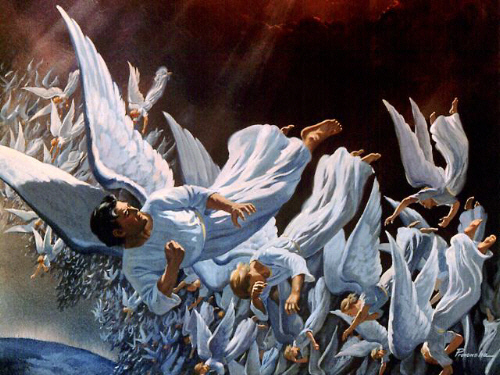 O TESTEMUNHO QUE JESUS DEU DE SATANÁS

“E voltaram os setenta com alegria, dizendo: Senhor, pelo teu nome, até os demônios se nos sujeitam.  E disse-lhes: Eu via Satanás, como raio, cair do céu.”
Lucas 10:17-18.
JESUS É O ARCANJO MIGUEL?

TESTEMUNHO DE ABRAÃO

BÍBLIA: “E levantou os seus olhos, e olhou, e eis três homens em pé junto a ele.  E vendo-os, correu da porta da tenda ao seu encontro e inclinou-se à terra.”  Gênesis 18:02.

TESTEMUNHOS: “Dois dos mensageiros celestes partiram, deixando Abraão só com Aquele que agora soube ser o Filho de Deus.”  Patriarcas e Profetas, p. 139.
TESTEMUNHO DE JACÓ 

BÍBLIA: “Jacó, porém, ficou só; e lutou com ele um homem, até que a alva subiu.”  Gênesis 32:24.
 
TESTEMUNHOS: “Era Cristo, o ‘Anjo do Concerto’, que se havia revelado a Jacó... Jacó ‘lutou com o Anjo, e prevaleceu.’”  Patriarcas e Profetas, p. 197.
O ANJO DE JEOVÁ

BÍBLIA: “Eis que eu envio um anjo diante de ti, para que te guarde pelo caminho, e te leve ao lugar que te tenho preparado.  Guarda-te diante dele, e ouve a sua voz, e não o provoque à ira; porque não perdoará a vossa rebeldia; porque o meu nome está nele.”  Êxodo 23:20-21.

TESTEMUNHOS: “Foi-lhes então dado esta mensagem da parte de Jeová: ‘Eis que Eu envio um Anjo diante de ti, para que te guarde neste caminho, ... Guarda-te diante dEle, e ouve a Sua voz, ... porque o Meu nome está nele ...” Ex. 23:20-22.  Durante todas as vagueações de Israel, Cristo, na coluna de nuvem foi o seu dirigente.”  
Patriarcas e Profetas, p. 311.
TESTEMUNHO DE DANIEL

BÍBLIA: “Mas o príncipe do reino da Pérsia me resistiu vinte e um dias, e eis que Miguel, um dos primeiros príncipes, veio para ajudar-me, e eu fiquei ali com os reis da Pérsia. ... Mas eu te declarei o que está registrado na escritura da verdade; e ninguém há que me anime contra aqueles, senão Miguel, vosso príncipe.”  Daniel 10:13 e 21.

TESTEMUNHOS: “[Ciro], o rei [Persa], resistira durante vinte e um dias às impressões do Espírito de Deus, enquanto Daniel jejuava e orava.  Entretanto, o Príncipe do Céu, o arcanjo Miguel, foi enviado para modificar o coração do obstinado rei...”  
A Verdade Sobre os Anjos, p. 144 / Profetas e Reis, p. 572.
BÍBLIA: “E naquele tempo se levantará Miguel, o grande príncipe, que se levanta a favor dos filhos do teu povo, e haverá um tempo de angústia, qual nunca houve, desde que houve nação até àquele tempo; mas naquele tempo livrar-se-á o teu povo, todo aquele que for achado escrito no livro.”  Daniel 12:01. 

TESTEMUNHO: “Durante três semanas Gabriel se empenhou em lutar com os poderes das trevas, procurando conter as influências em operação na mente de Ciro; e antes que a contenda terminasse, o próprio Cristo veio em auxílio de Gabriel ... Gabriel declara, ‘eis que Miguel...’”  Profetas e Reis, p. 572.

CONCLUSÃO: Jesus Cristo é o arcanjo Miguel.  Agora, vamos voltar para o tema principal deste estudo.
“E, tendo chegado ao outro lado, à província dos gergesenos, saíram-lhe ao encontro dois endemoninhados, vindos dos sepulcros; tão ferozes eram que ninguém podia passar por aquele caminho.  E eis que clamaram, dizendo: Que temos nós contigo, Jesus, Filho de Deus?  Vieste aqui atormentar-nos antes do tempo?”  Mateus 8:28-29.
“E, clamando com grande voz, disse: Que tenho eu contigo, Jesus, Filho do Deus Altíssimo?  Conjuro-te por Deus que não me atormentes.  (Porque lhe dizia: Sai deste homem, espírito imundo.)  E perguntou-lhe: Qual é o teu nome?  E lhe respondeu, dizendo: Legião é o meu nome, porque somos muitos.”  Marcos 5:07-09.


Claramente os demônios dão testemunho que Jesus é o Filho do Deus Altíssimo; Jesus não é o Deus Altíssimo mas sim o Filho de Deus.  Será que os demônios estavam usando de uma linguagem figurada quando afirmaram que Jesus é o Filho do Deus Altíssimo?
“E, quando viu a Jesus, prostrou-se diante dele, exclamando, e dizendo com grande voz: Que tenho eu contigo, Jesus, Filho do Deus Altíssimo?  Peço-te que não me atormentes.  Porque tinha ordenado ao espírito imundo que saísse daquele homem; pois já havia muito tempo que o arrebatava.  E guardavam-no preso, com grilhões e cadeias; mas, quebrando as prisões, era impelido pelo demônio para os desertos.  E perguntou-lhe Jesus, dizendo: Qual é o teu nome?  E ele disse: Legião; porque tinham entrado nele muitos demônios.”  Lucas 8:28-30.

Estariam os anjos caídos mentindo para Jesus?  Pois o próprio Senhor Jesus sabia quem Ele era.  Será que os anjos caídos estavam mentindo dizendo que Jesus era Filho de Deus como um simbolismo ou uma linguagem figurada, como muitos teólogos estão dizendo por ai?  Que quando Jesus é chamado de Filho, isso é algo didático para compreendermos o plano da salvação.  Os demônios sabem muito bem que é Jesus!
“E os espíritos imundos vendo-o, prostravam-se diante dele, e clamavam, dizendo: Tu és o Filho de Deus.  E ele os ameaçava muito, para que não o manifestassem.”  Marcos 3:11-12.
 
Os próprios demônios prostravam-se diante de Jesus, reconhecendo que Ele é um ser divino, que Ele é o Filho de Deus; não que Ele seja o Deus Filho, como estão dizendo por ai.
“E também de muitos saíam demônios, clamando e dizendo: Tu és o Cristo, o Filho de Deus.  E ele, repreendendo-os, não os deixava falar, pois sabiam que ele era o Cristo.”  Lucas 4:41.

Os anjos caídos reconheceram quando foram expulso do céu, que Jesus Cristo é o Filho do Deus Altíssimo, e você, quem é Jesus para você?  O Deus Filho, a segunda pessoa da Trindade?  Quem é Jesus para você?  Seres que vieram do céu e que tremeram de medo dEle aqui na Terra, eles deram testemunho que Jesus é de fato o Filho de Deus.
2- Que existe um Senhor, Jesus Cristo, o Filho do Eterno Pai, o único por 
Quem foram criadas todas as coisas, e por  meio  de  quem elas existem;
que  Ele  tomou  a  natureza  da  semente  de  Abraão para a redenção de 
nossa raça caída...


Os nossos Pioneiros acreditavam que Jesus Cristo era Filho literal de
Deus.
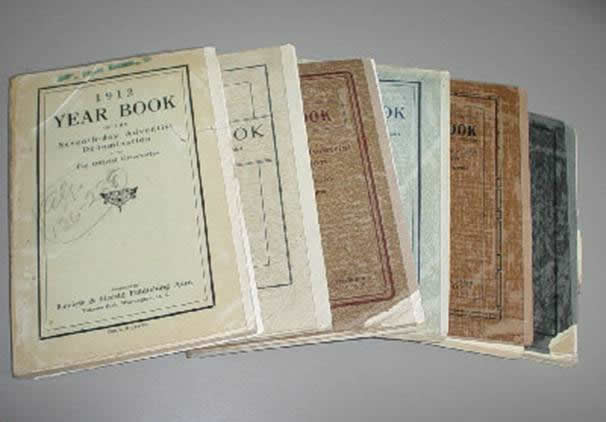 A DECLARAÇÃO DE FÉ DOS PIONEIROS
ADVENTISTAS SOBRE JESUS CRISTO
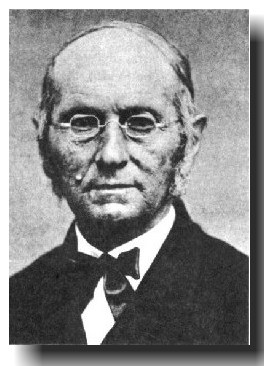 “Com respeito a Trindade eu concluí ser impossível acreditar que
o   Senhor   Jesus   Cristo,   o  Filho  do  Pai,  também  era  o  Deus 
Todo-poderoso, o Pai e o Filho, sendo um mesmo ser.”

Joseph  Bates,  The Autobiografyhy of Elder Joseph Bates, p. 204.
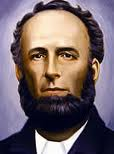 “A forma espiritualista pela qual negam a Deus como único Senhor,
e  Jesus  Cristo  está  numa  primeira  posição,  constitui  um  antigo
credo  trinitariano,  fora  das  escrituras;  que  Jesus  é Deus eterno.
No  entanto  não  existe  passagem  das escrituras que dê suporte a
isso.   Temos  testemunhos  bíblicos em abundância que Ele é Filho
do Eterno Pai.”

Thiago White, The Day-Star, 11 de dezembro de 1855.
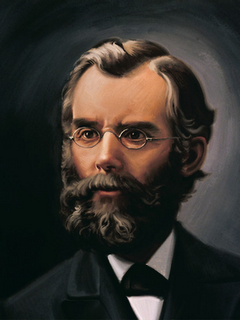 “O  Filho  de  Deus ...  teve  Deus  por  Pai  em algum ponto da 
eternidade passada, no princípio dos dias.”

John  N.  Andrews,  The Review and  Herald, 7 de setembro de 
1869, pág. 84.
“...está tão longe da verdade como a velha e absurda doutrina
trinitariana na qual diz que Jesus é  verdadeiramente o Deus
eterno.”    J.  N.  Andrews, The Advent Review, 5 de agosto de
1852.
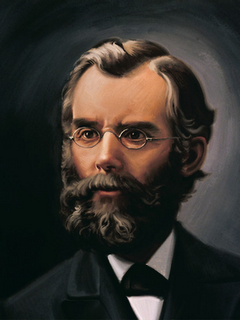 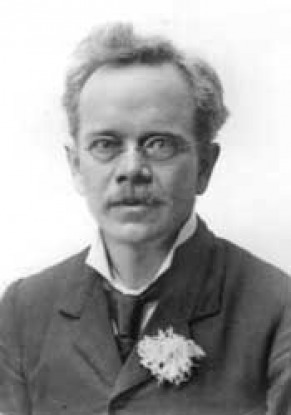 “As Escrituras declaram que Cristo é o ‘unigênito de Deus’.  Ele
é   gerado,  não  criado.  ...  Houve  um  tempo  em  que  Cristo 
procedeu e veio de Deus, do seio do Pai (João 8:42; 1:18), mas
esse tempo está tão recuado nos dias da eternidade que para
a compreensão finita é praticamente sem início.”

E. J. Waggoner, Cristo e Sua Justiça, pág. 19.
A POSIÇÃO DO PASTOR URIAH SMITH SOBRE JESUS CRISTO

 Vamos  usar  a tradução do livro “As Profecias do Apocalipse” que 
foi   impresso   no    ano  de  1945  em  Portugal,  pela  Publicadora
 Atlântico, tendo como base a tradução inglesa de 1913.
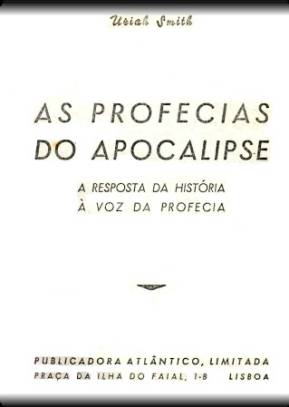 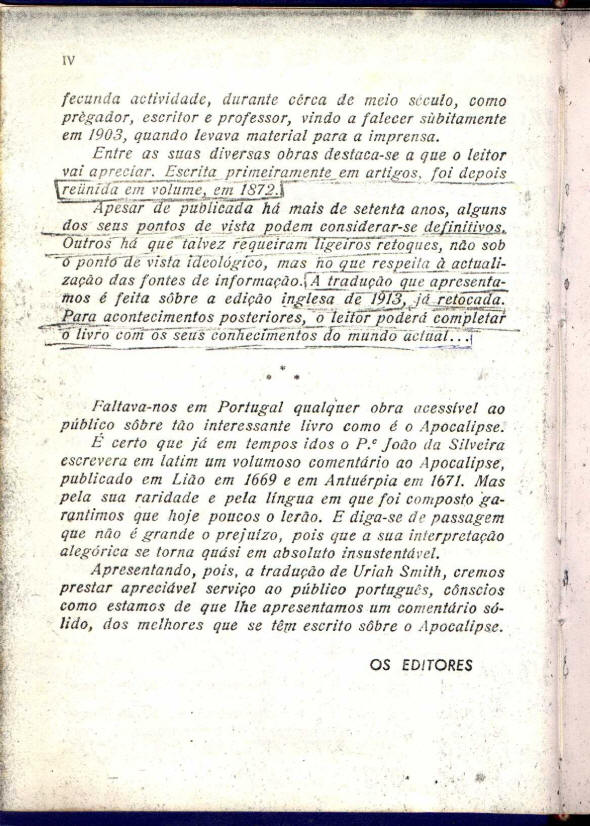 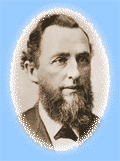 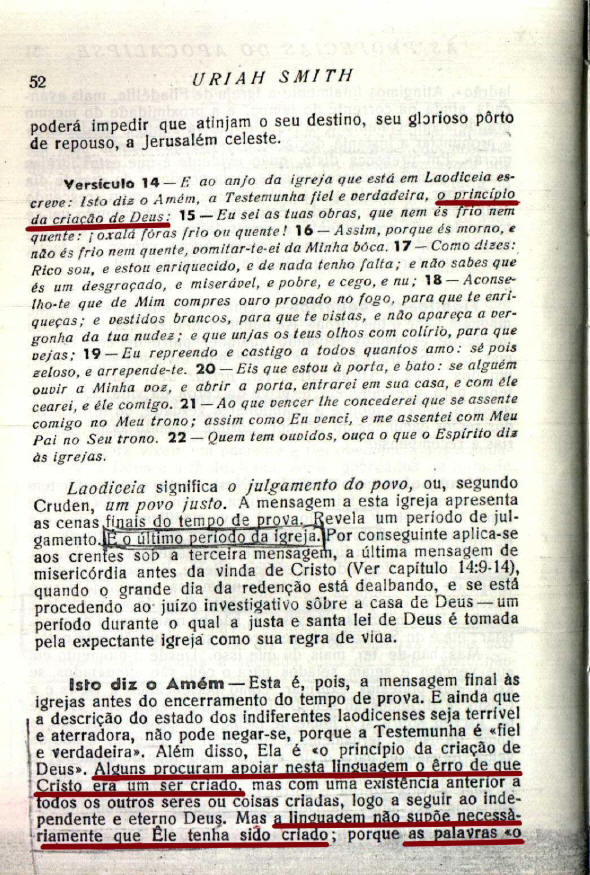 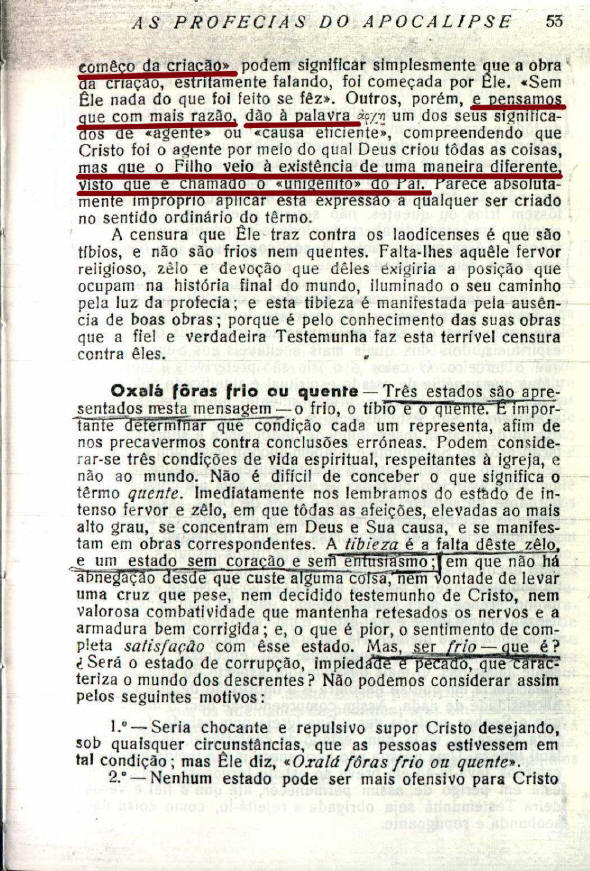 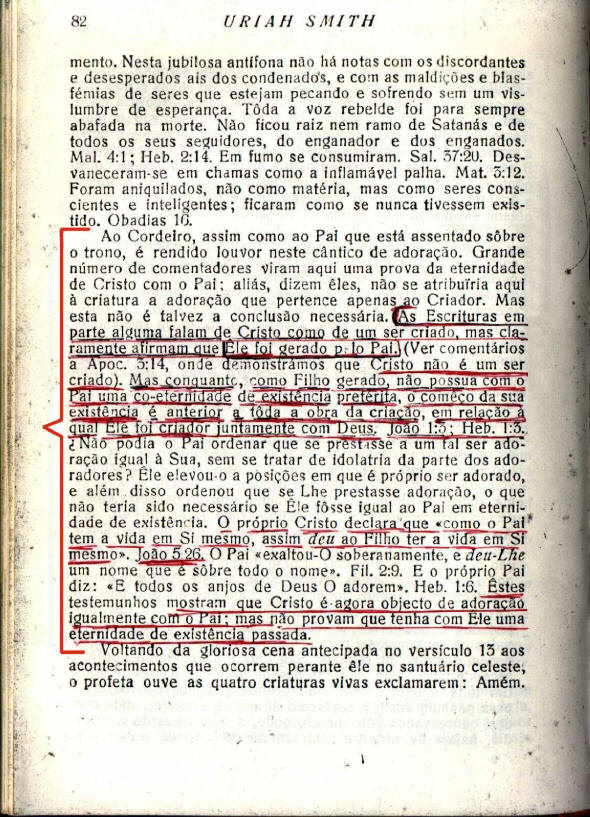 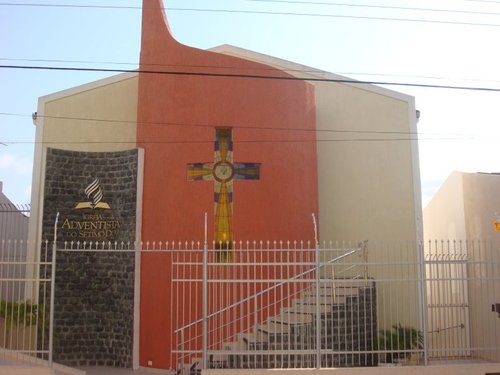 IASD AGORA ENSINA QUE 
JESUS CRISTO NÃO É FILHO LITERAL DE DEUS
PALAVRAS DE HOMEM  X  PALAVRA DE DEUS
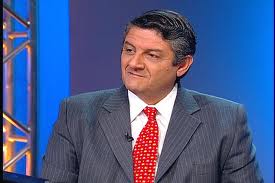 Frase   do   pastor  Ronaldo  de  Oliveira, gravadas  em  vídeo  e  expostas no Site oficial da IASD, no Brasil:  “... Um amigo que é especial, que sempre está do seu lado.   É  Jesus  Cristo, o Deus Filho.  Ele não é menor que o Deus Pai e nem que o Deus Espírito Santo.”
Fonte: http://www.igrejaadventista.org.br/videos/doutrinas/doutrina4.rm
PALAVRA DE DEUS: “Todavia para nós há um só Deus, o Pai, de quem
é  tudo  e para quem nós vivemos; e um só Senhor, Jesus Cristo, pelo
qual  são  todas as coisas, e nós por ele.” I Coríntios 8:06; João 17:03.

“Ouvistes  que  eu  vos  disse:  vou  e  volto para junto de vós.  Se me 
amásseis, alegrar-vos-íeis de que eu vá para o Pai, pois o Pai é maior
do que eu.” João 14:28; I Coríntios 15:28.
LIVRO “A TRINDADE” DA CPB CHEGA A AFIRMAR 
QUE DEUS NÃO PODE SER DE FATO, PAI, NEM 
JESUS CRISTO, SEU FILHO, PORQUE AÍ O ESPÍRITO
SANTO TERIA QUE SER A MÃE!
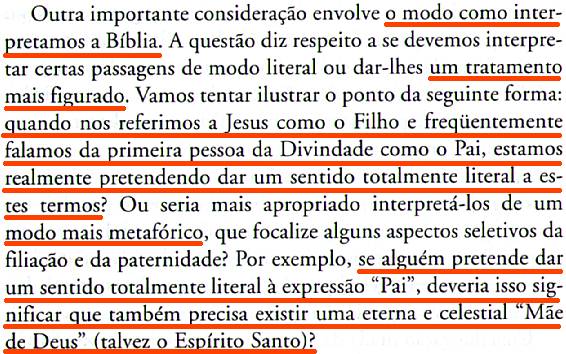 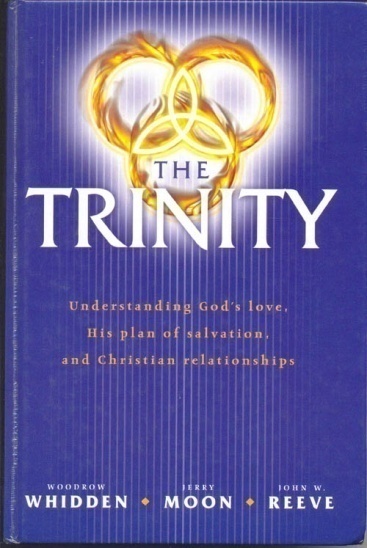 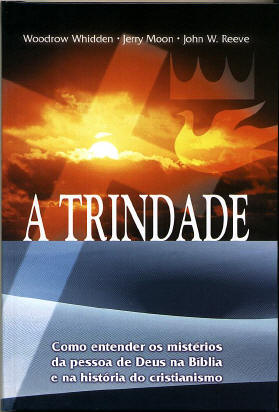 A Trindade, pág. 107.
REVISTA ADVENTISTA AFIRMA QUE CRISTO NÃO É FILHO
BIOLÓGICO DE MARIA
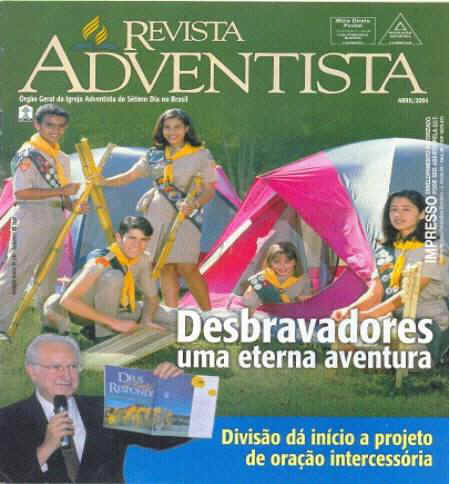 “Em verdade, Cristo não era filho biológico de Maria e, por isso, não herdou a natureza pecaminosa de sua mãe, como aconteceu com outros seres humanos.”
Revista Adventista (abril de 2004), pág. 12.
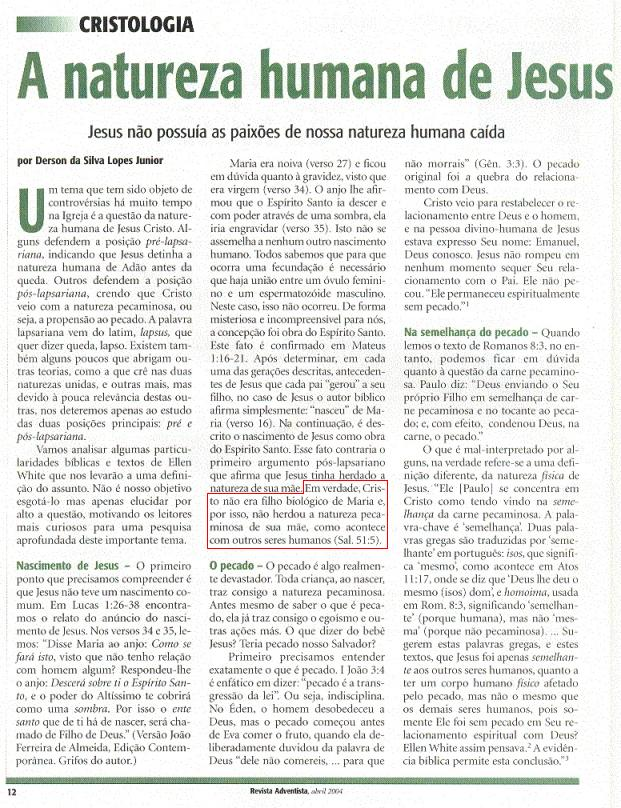 Muito   estranho!    Se   Cristo
não  era  filho “biológico” de
Maria,   que   tipo  de filiação
foi aquela?  Era filho em que
sentido,  senão  físico?  Seria
Cristo    possuidor    de   uma 
estrutura     genética    100%
divina    sendo    que    Maria apenas     “emprestou”    sua barriga  para  a  gestação  do bebê Deus? O autor do artigo
vem  defendendo  a  posição pré-lapsariana  (entendendo
que    Cristo    veio    com    a natureza  de  Adão  antes  do pecado).   Doutrina essa que não  tem  amparo  na Bíblia e nem nos Testemunhos.
“Em  todas  as  coisas  convinha  a  Ele  ser  feito  igual  a  Seus irmãos, para que 
pudesse ser misericordioso e fiel sumo sacerdote nas coisas pertinentes a Deus,
para fazer expiação pelos pecados do povo.”  Hebreus 2:17.

“Por  quatro  mil  anos a raça humana tinha estado decrescendo em força física,
em  poder  mental, em valor moral; e Cristo tomou sobre Si as enfermidades da
humanidade degenerada.  Somente assim poderia Jesus resgatar o homem das
mais  baixas  profundezas  de  sua  degradação.”  EGW, O Desejado de Todas as
Nações, pág. 117.

“O  livro  Questions  on  Doctrine,  pág.  383,  declara  que  Cristo  foi  isento.  O 
Espírito   de  Profecia  torna  claro  que  Cristo  não  foi  isento  das  tentações  e paixões que afligem os homens.  Qualquer um que aceite a nova teologia deve rejeitar  os  Testemunhos.   Não  há  outra escolha. (...) Se Cristo fosse isento de paixões,  Ele  seria  incapaz de entender ou de ajudar a humanidade.  Portanto, cumpria-Lhe  ‘em todas as coisas ser feito como Seus irmãos, para que pudesse ser  um  misericordioso  e  fiel  sumo  sacerdote  ...  Pois naquilo que Ele mesmo sofreu,  sendo tentado, é capaz de socorrer os que são tentados.’ Hebreus 2:17-18.”  Pastor M. L. Andreasen, Carta Para as Igrejas Nº 01.
VOTO DA APOSTASIA PELA
DIVISÃO SUL AMERICANA
A RESPEITO DA TRINDADE
E A NATUREZA DE CRISTO
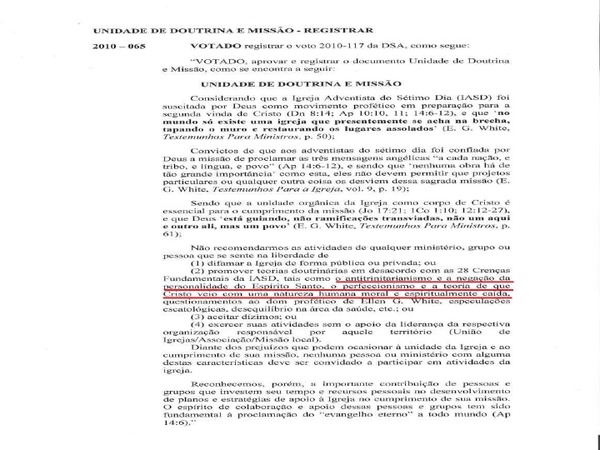 “...Não recomendamos as atividades de qualquer ministério, grupo ou pessoa que se sente na liberdade de 
(1) Difamar a igreja de forma pública ou privada; ou 
(2) Promover teorias doutrinárias em desacordo com as 28 Crenças Fundamentais da IASD, tais como o antitrinitarismo e a negação da personalidade do Espírito Santo, ou o perfeccionismo e a teoria de que Cristo veio com uma natureza humana moral e espiritualmente caída, ...”
LIVRO “ESTUDOS BÍBLICOS” (CPB) CONFIRMA QUE CRISTO VEIO
COM A NATUREZA  DE ADÃO DEPOIS DO PECADO, UMA 
AFIRMAÇÃO QUE CONTRARIA ABERTAMENTE O QUE A 
IASD ESTÁ ATUALMENTE ENSINANDO.
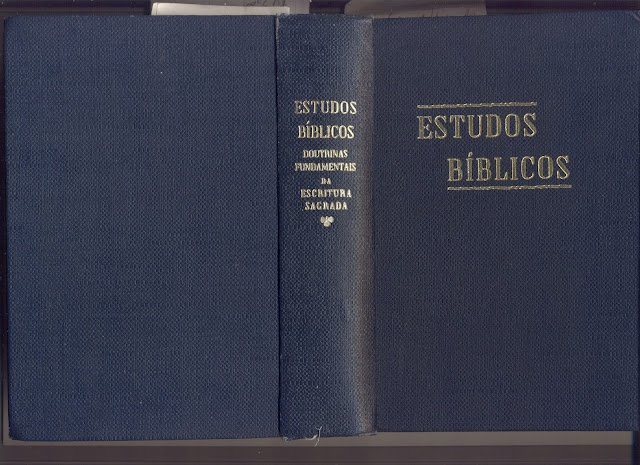 No livro Estudos Bíblicos (capa azul), não se menciona o ano, mas acredito ser
anterior à edição de 1979.
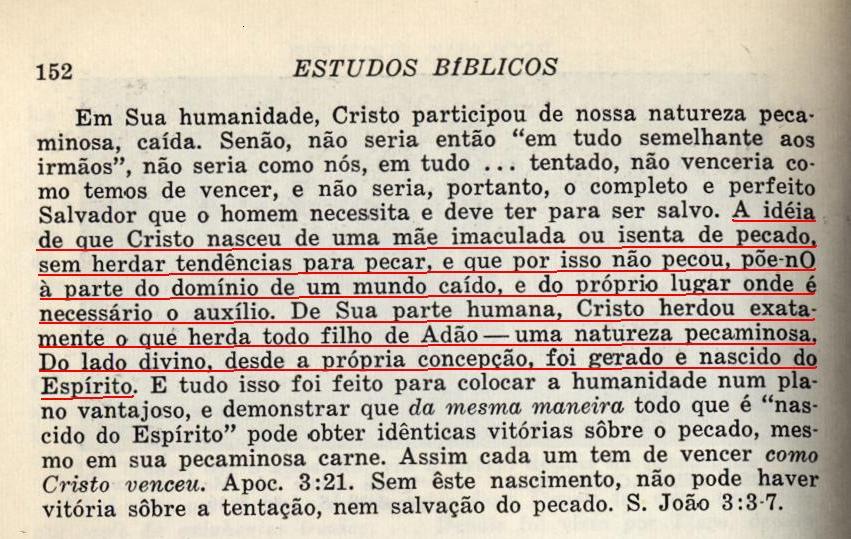 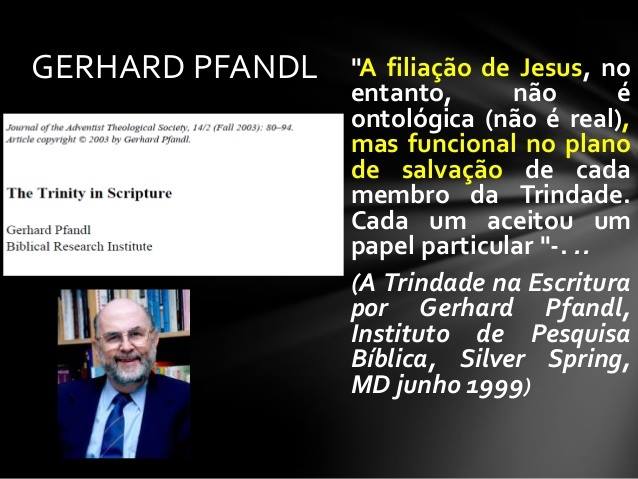 Fonte: Revista Adventista (Fevereiro de 2008), Pastor Manuel Xavier de Lima.
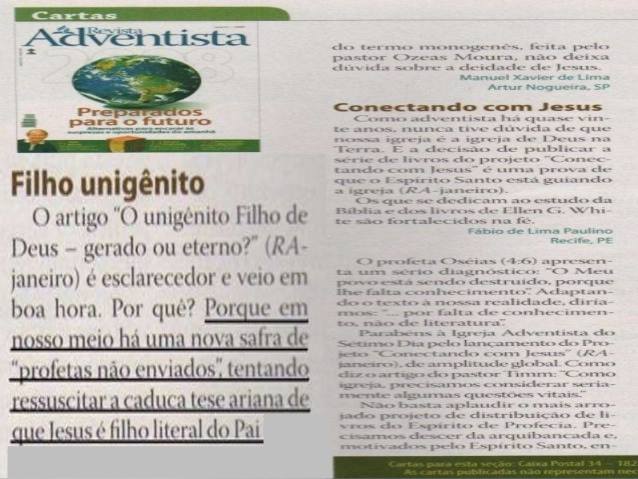 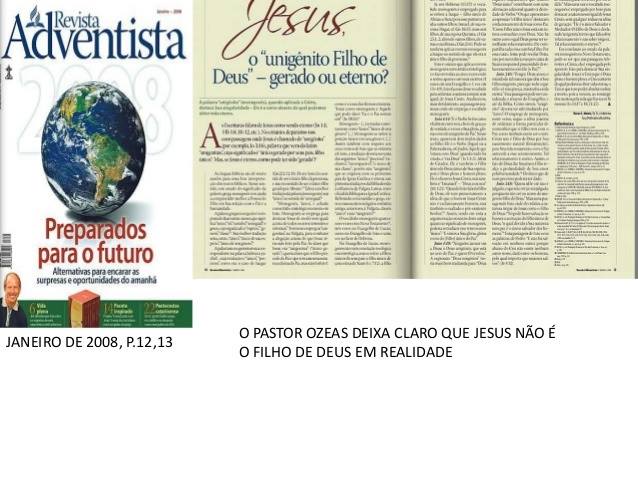 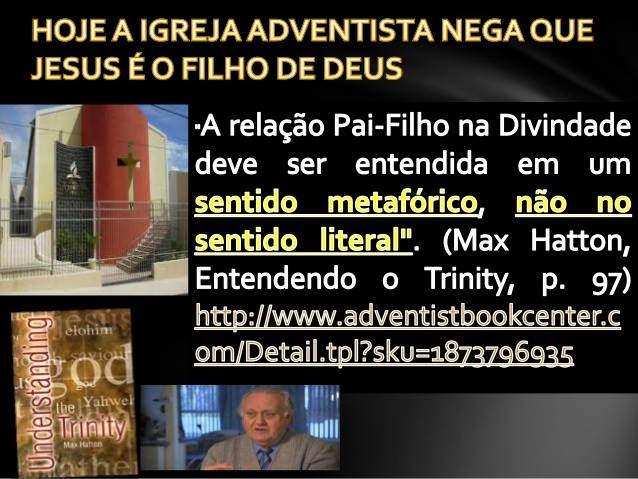 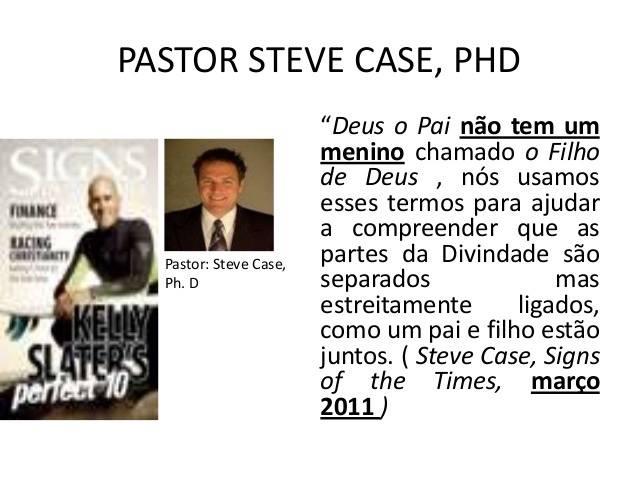 O QUE SATANÁS E SEUS ANJOS NÃO QUEREM QUE VOCÊ SAIBA?

“Anjos foram expulsos do céu, porque eles não quiseram trabalhar em harmonia com Deus.  Caíram de sua elevada posição porque desejam ser exaltados.  Chegaram a esta situação porque se esqueceram que sua beleza de personalidade e caráter viera do Senhor Jesus.   Este fato os anjos [caídos] iriam obscurecer, que Cristo foi o único Filho gerado de Deus, e eles decidiram que não iriam consultar a Cristo.”  Ellen G. White, This Day Whit God, p. 128.
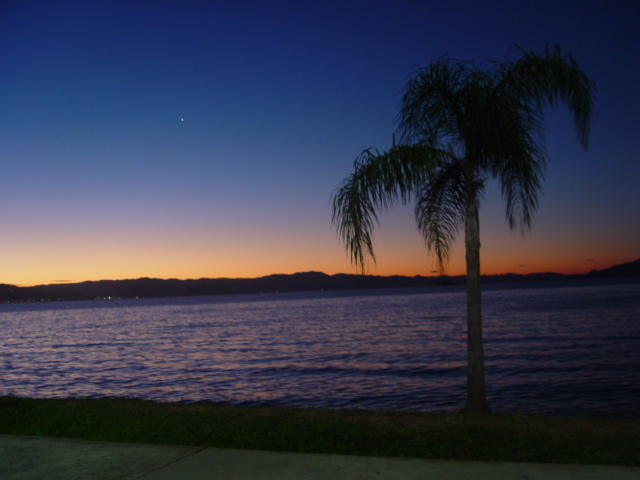 “Qualquer que confessar que
Jesus é o Filho de Deus, Deus
está nele, e ele em Deus.”
I João 4:15
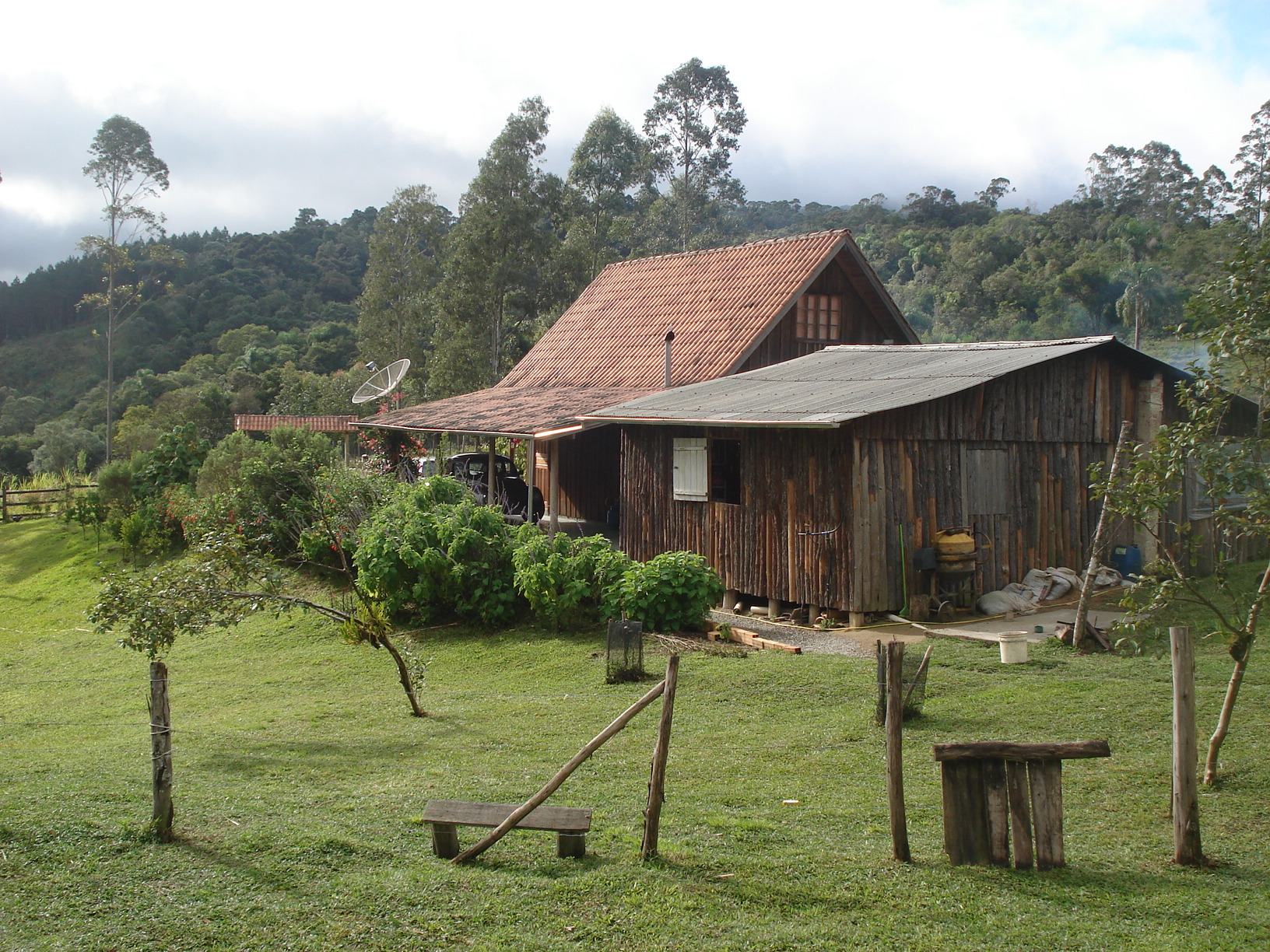 “Quem é que vence o mundo, senão aquele que crê que Jesus é
o Filho de Deus.” I João 5:05.
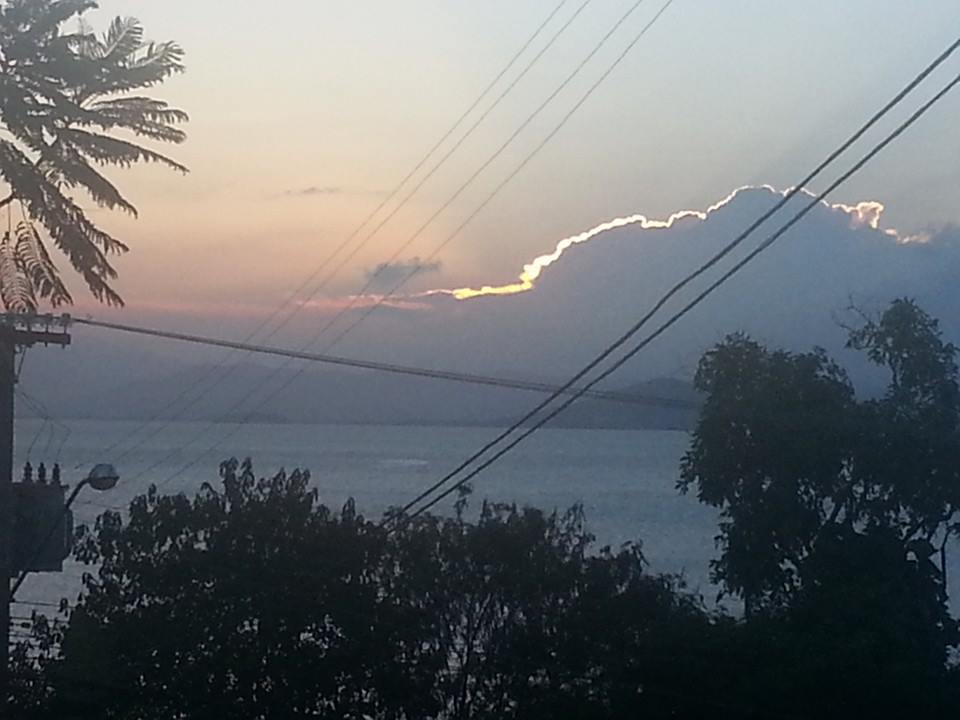 PARA REFLEXÃO: “O Espírito Santo, que procede do
unigênito    Filho    de    Deus,    une  o instrumento
humano   –   corpo,   alma   e  espírito  –  à  perfeita
natureza  divino-humana  de  Cristo.”    Mensagens 
Escolhidas, Vol. 1, p. 251.
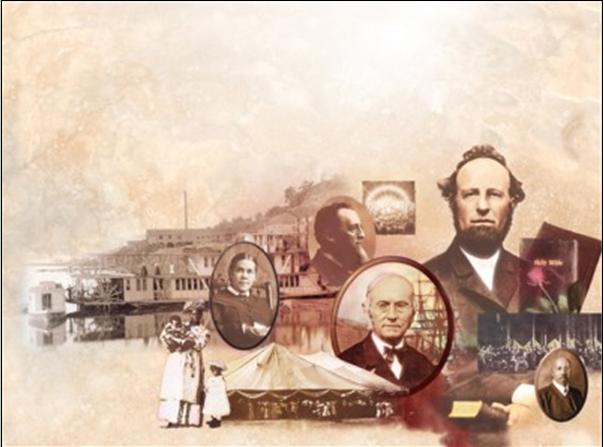 Estudo formatado pelos Adventistas do 7º Dia Históricos de Florianópolis-SC
Contato: restaurandoaverdade@gmail.com

Visite: WWW.ADVENTISTAS-HISTORICOS.COM
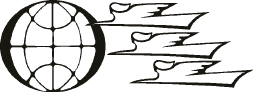